Chinese New Year
Lion Dance Costume
The Lion dance is meant to ward off evil spirits
Often it is an athletic dance done by acrobats
Unlike the Dragon dance, the lion dance is just two dancers
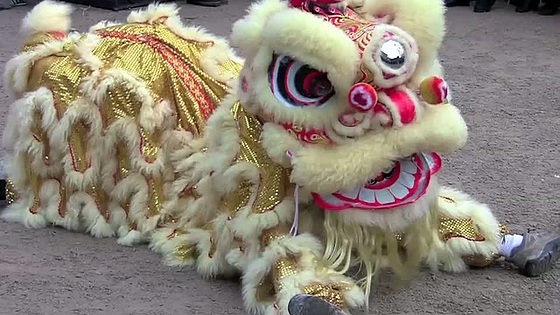 The head is traditionally yellow or red with painted patterns and applied materials
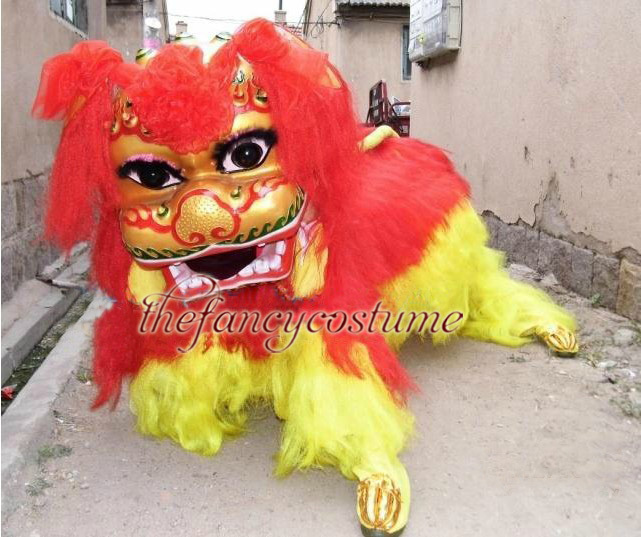